RAD1304 - Administração Financeira II
Fundamentos da Alavancagem Financeira

Prof. Dr. Tabajara Pimenta Junior
FEA-RP/USP
Simulação
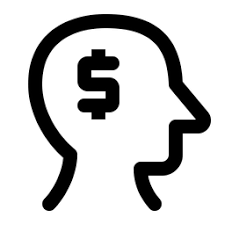 Empreendedor
Capital: $100 mil
Simulação
Sem $ 3os.
Com $ 3os.